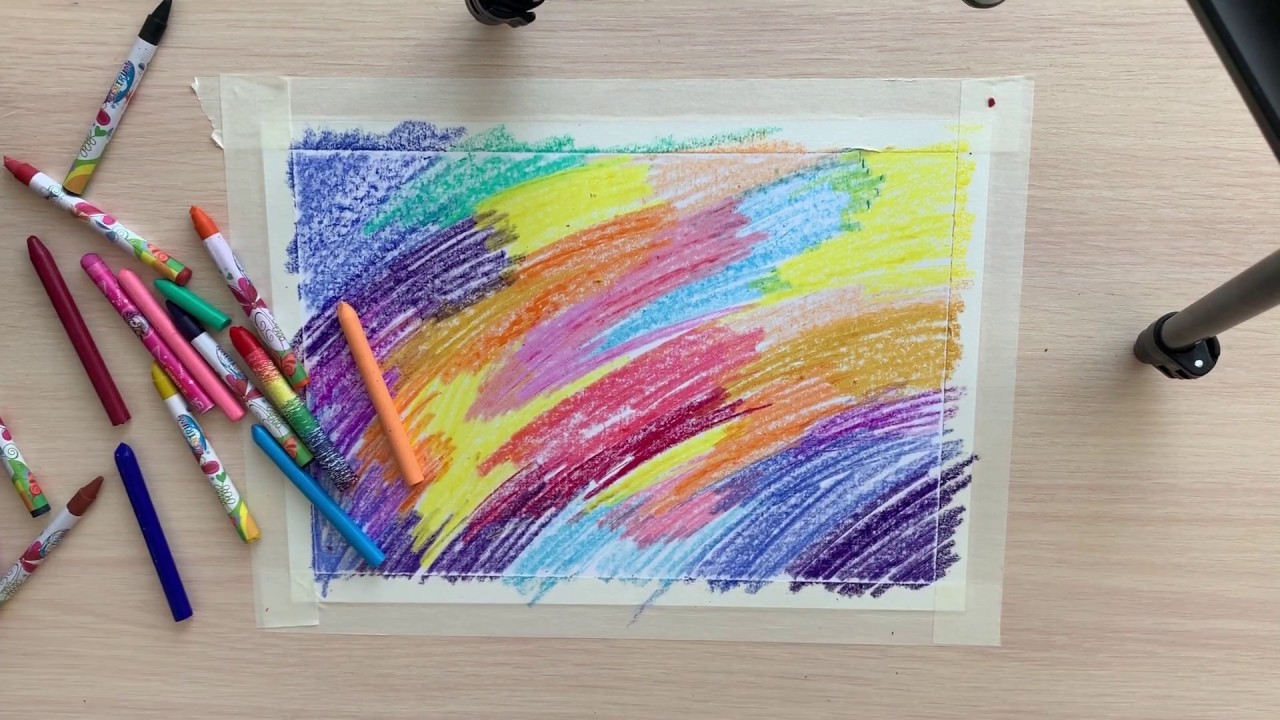 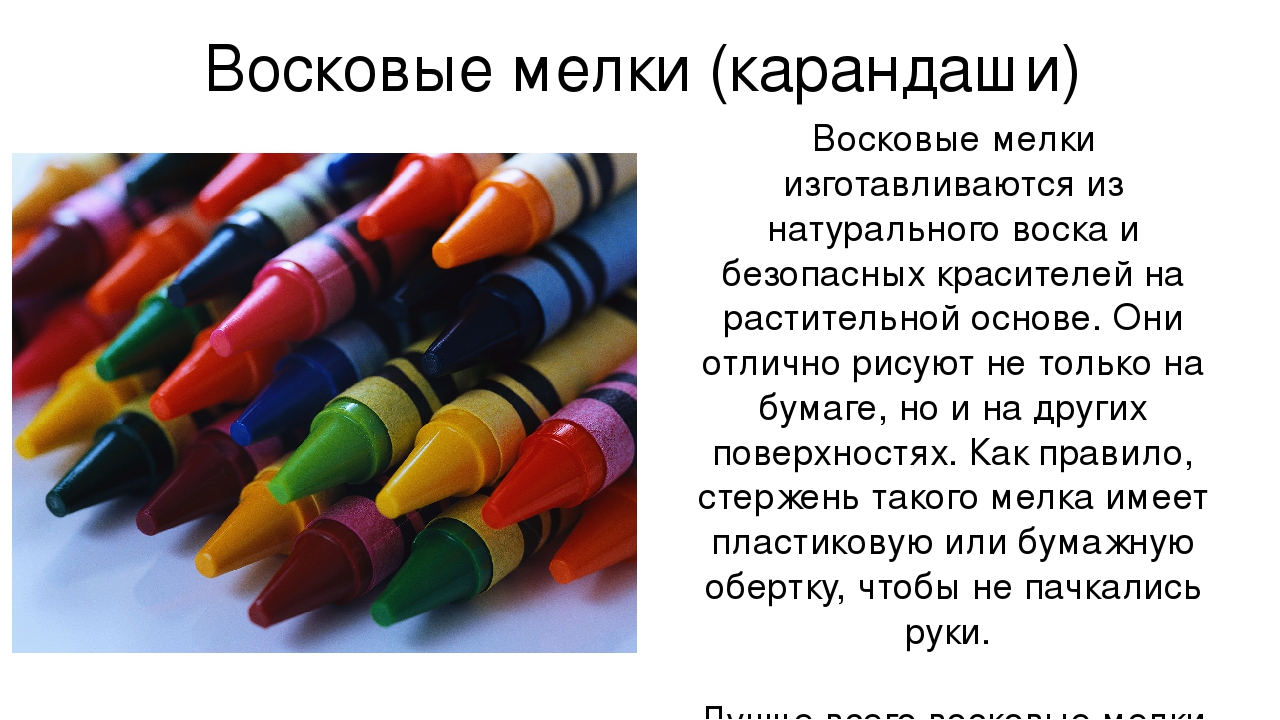 ПРЕИМУЩЕСТВА
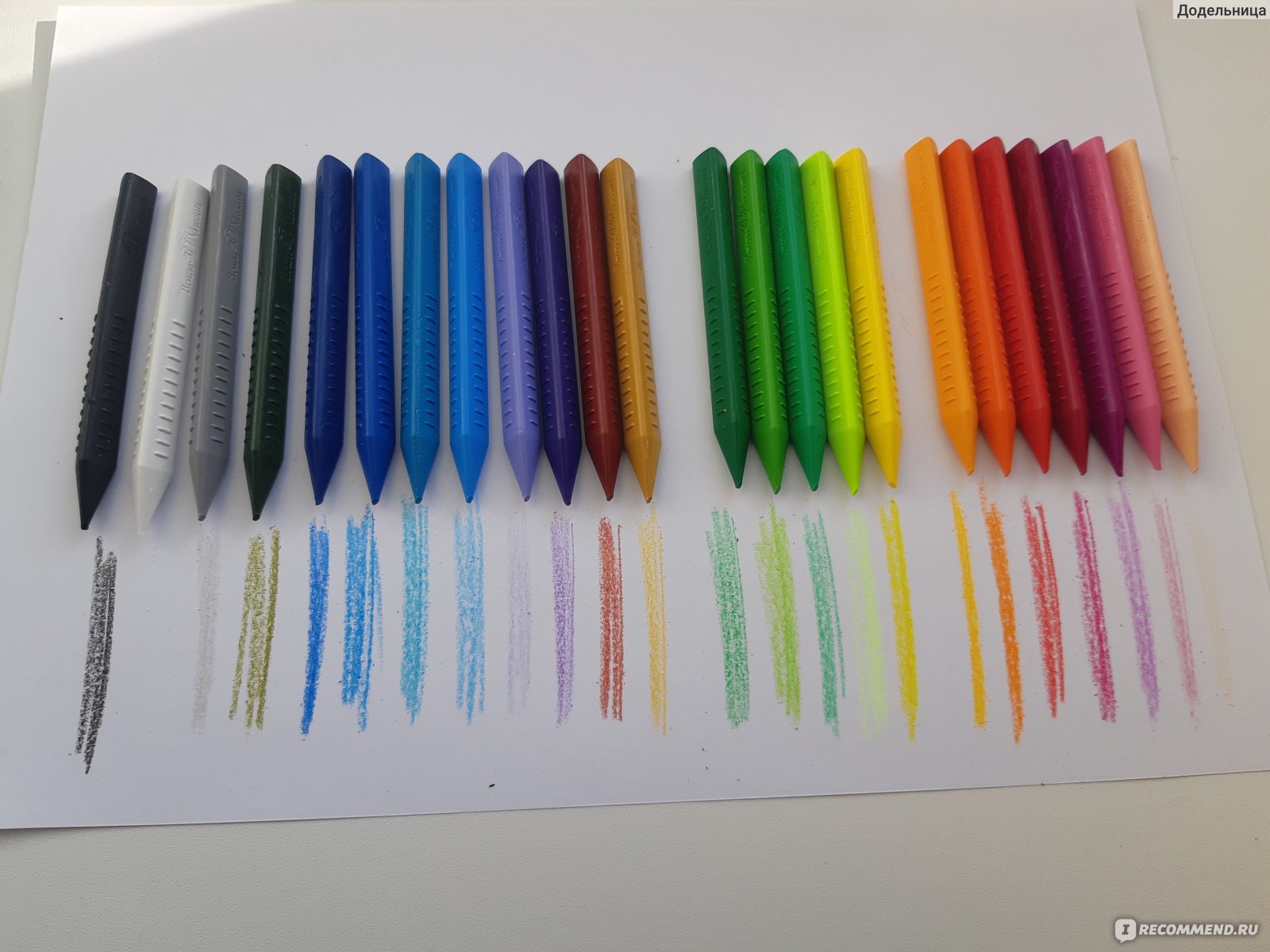 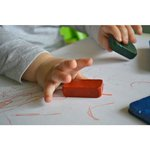 БЕЗОПАСНОСТЬ
ЯРКОСТЬ
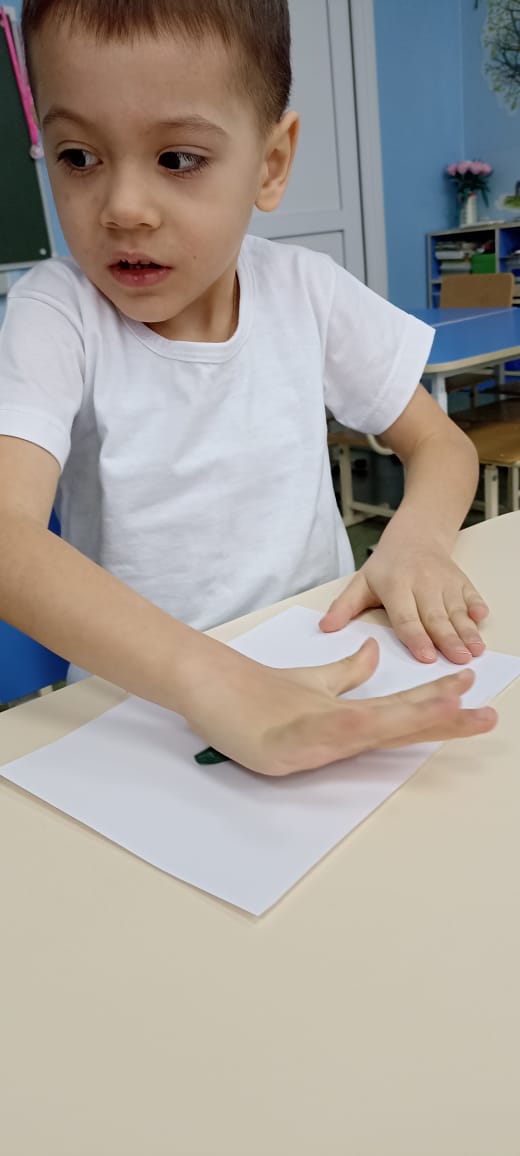 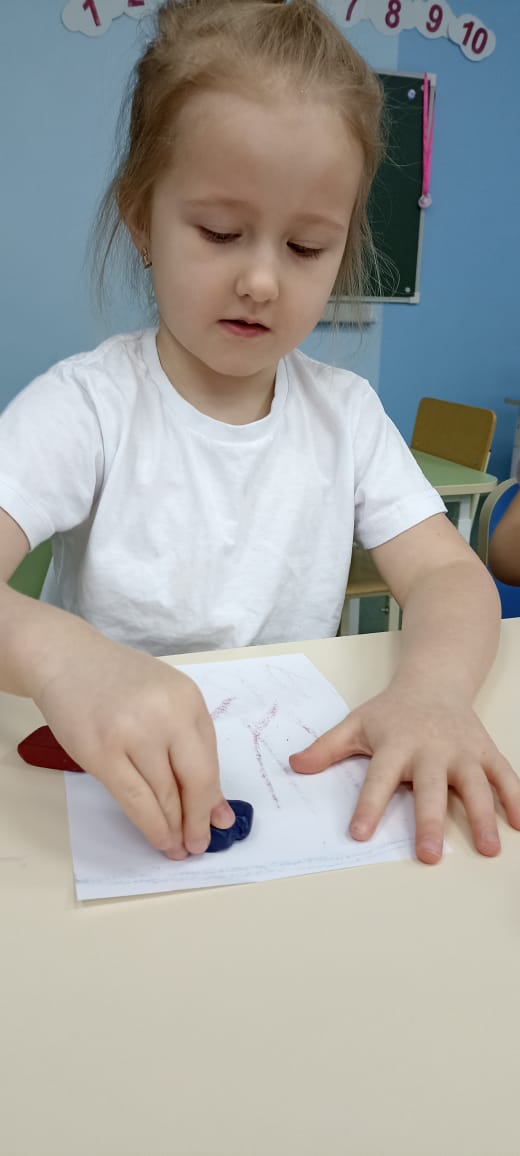 РИСОВАНИЕ ЛЮБОЙ ПОВЕРХНОСТЬЮ МЕЛКА
ПРЕИМУЩЕСТВА
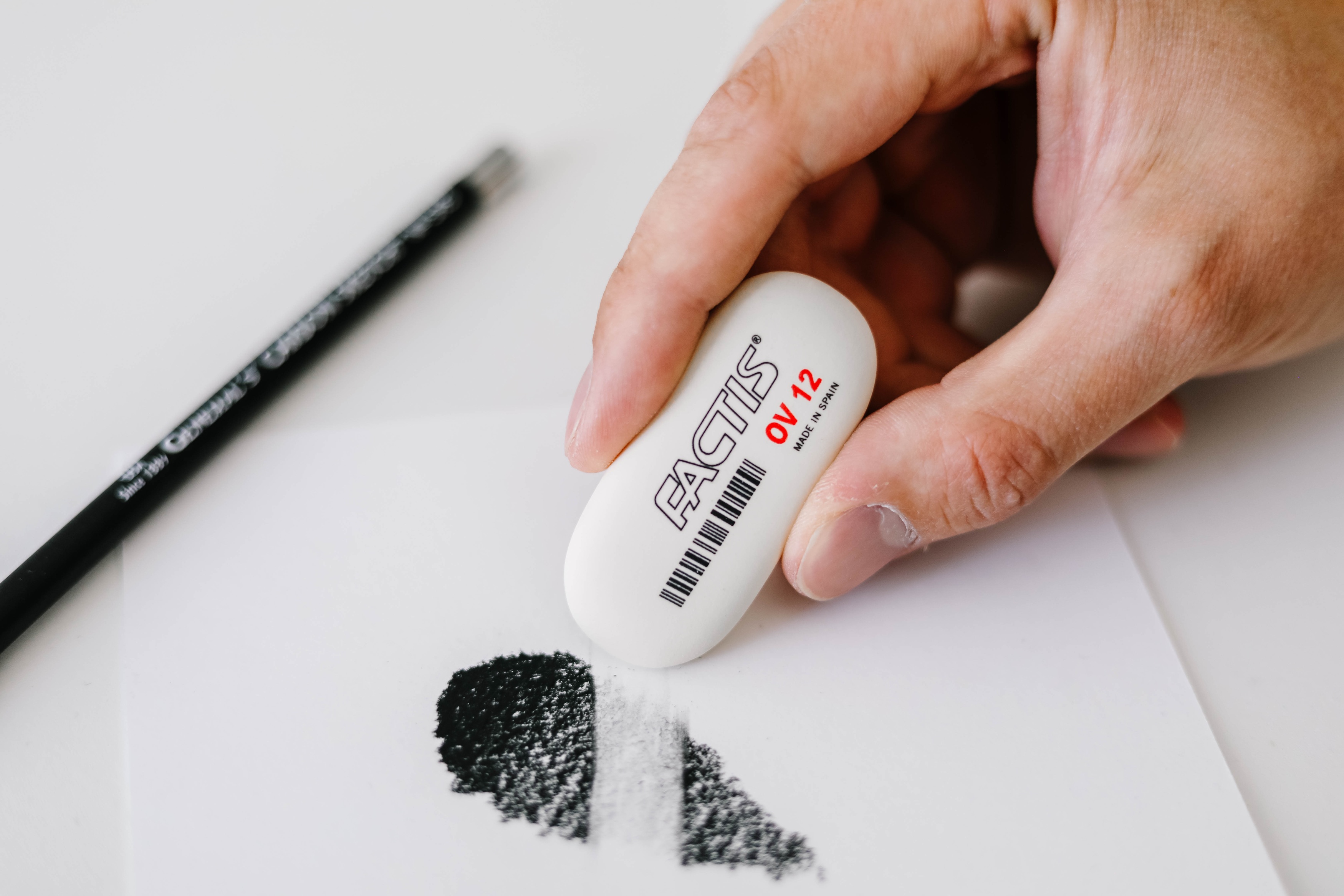 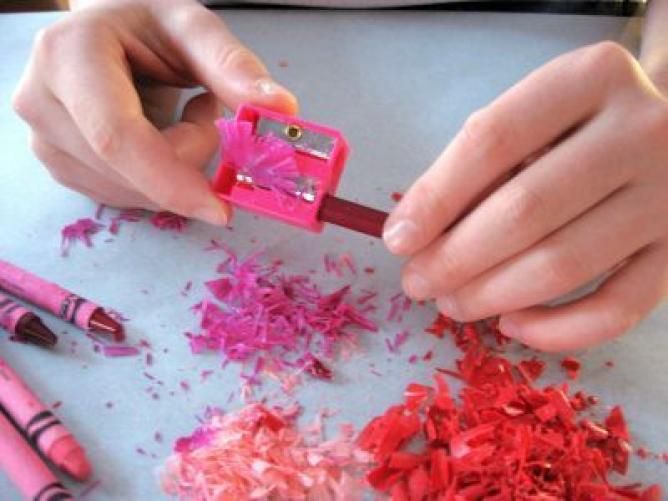 ЗАТАЧИВАНИЕ
ЛЕГКОЕ УДАЛЕНИЕ СЛЕДОВ
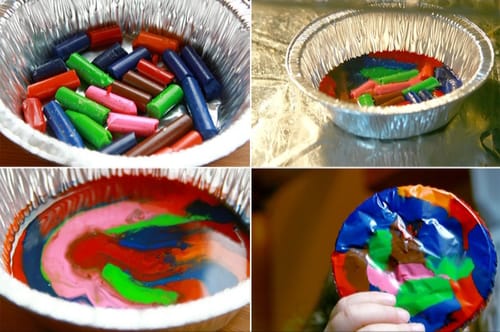 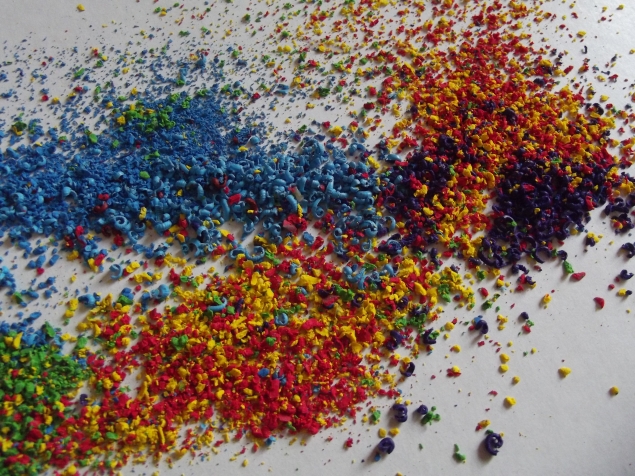 ПОВТОРНОЕ ИСПОЛЬЗОВАНИЕ ВОСКОВОЙ КРОШКИ
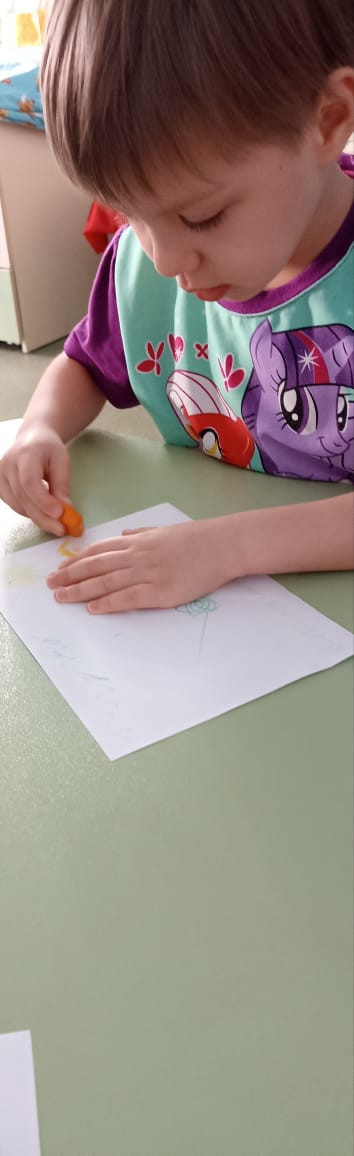 ПОДГОТОВКА РУКИ РЕБЁНКА К ПИСЬМУ
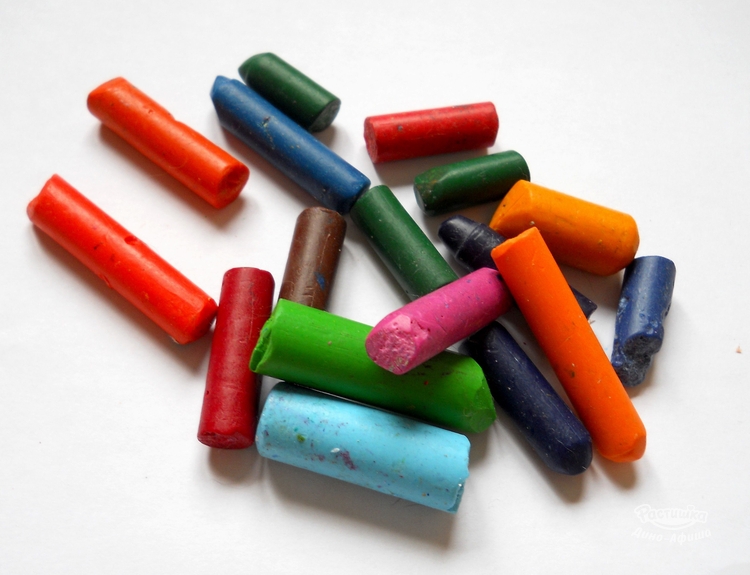 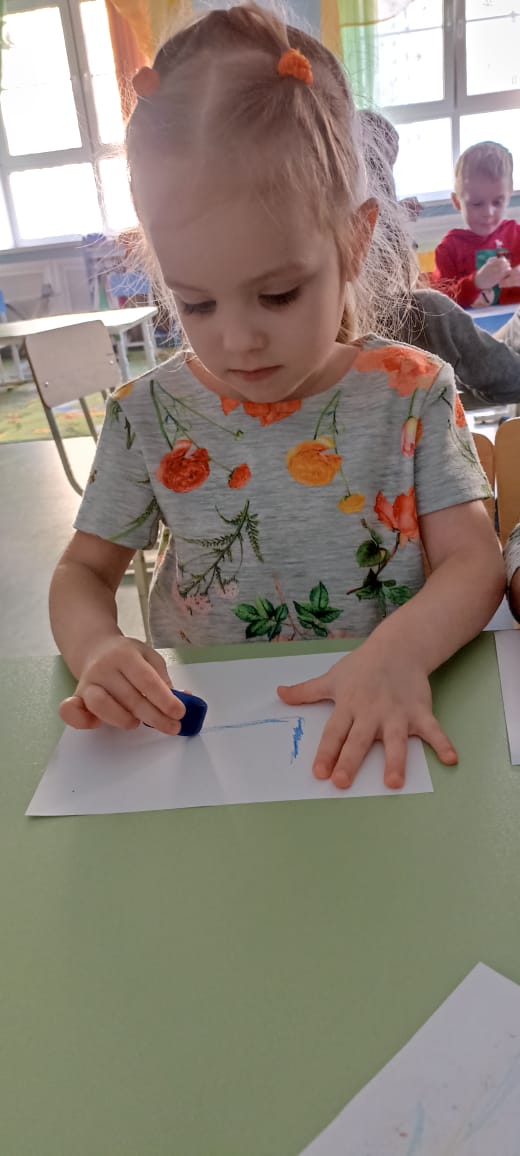 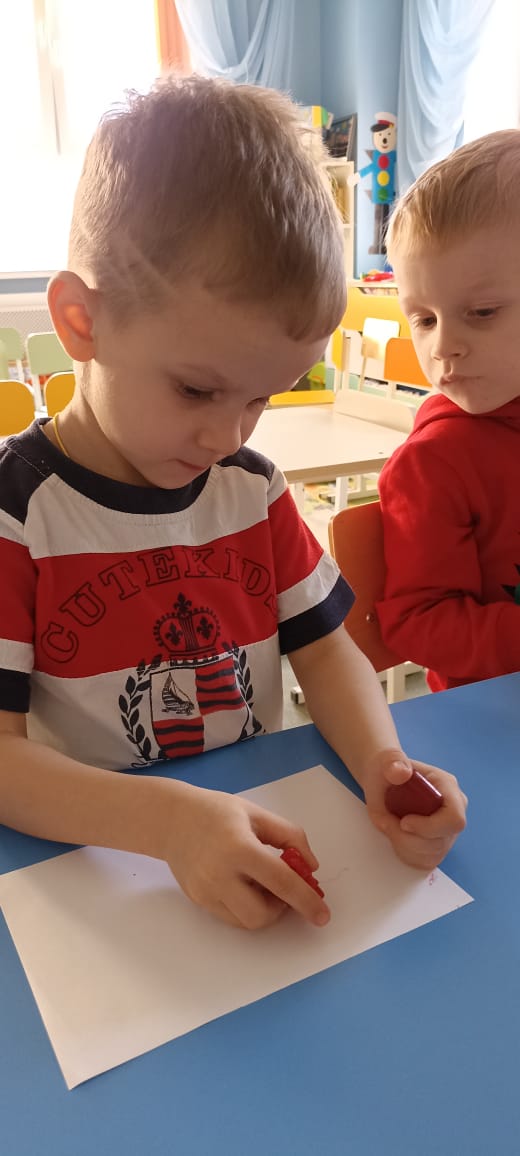 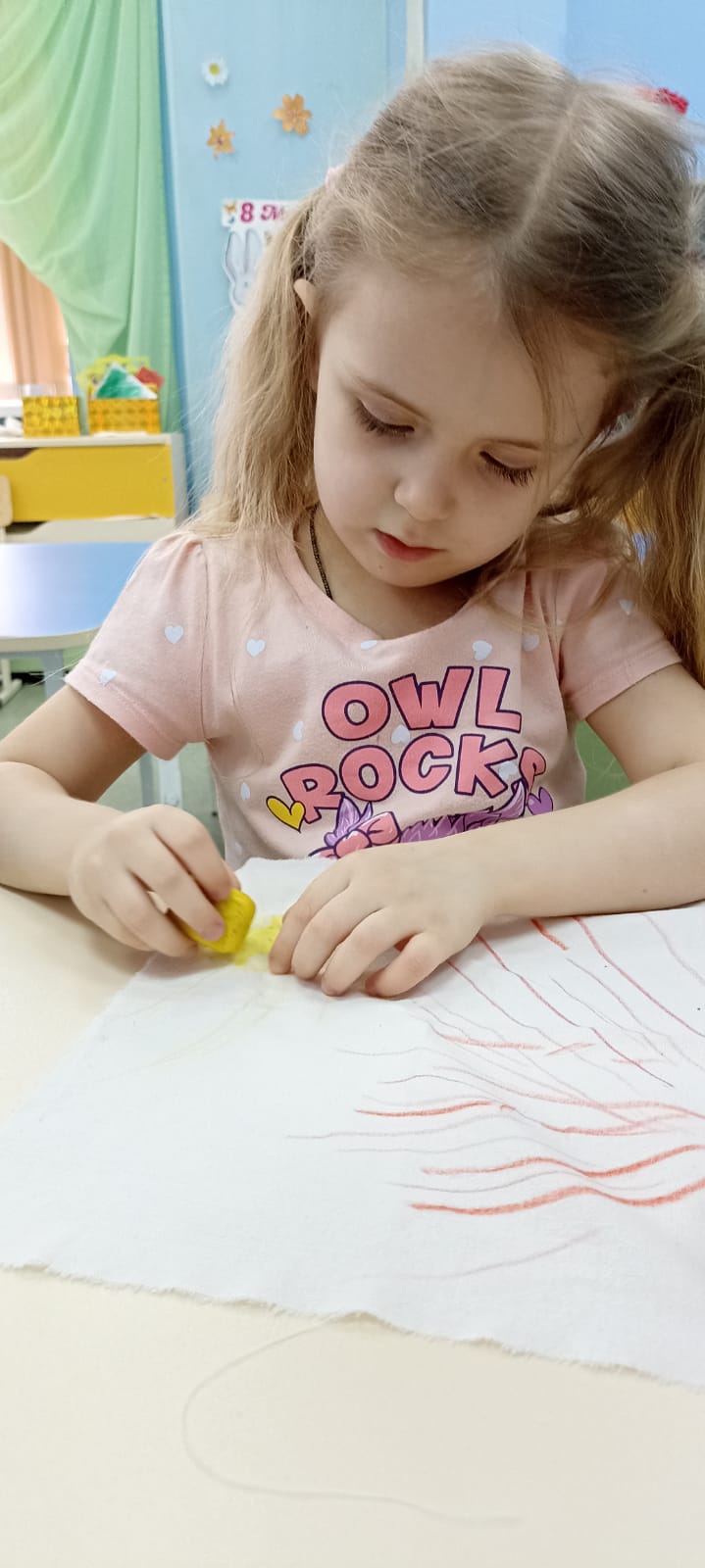 ЭКСПЕРЕМЕНТЫ
1. Какие бывают мелки?
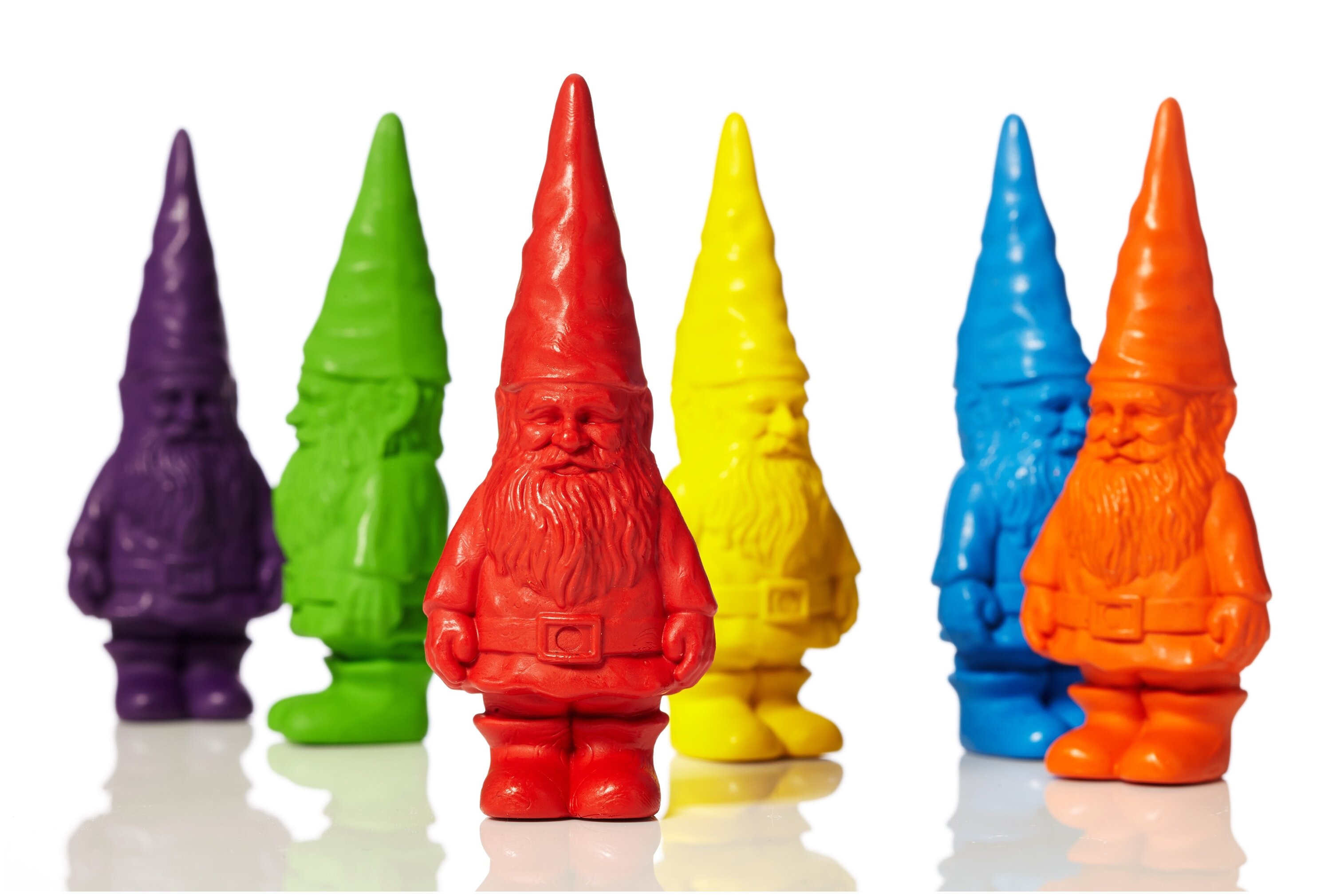 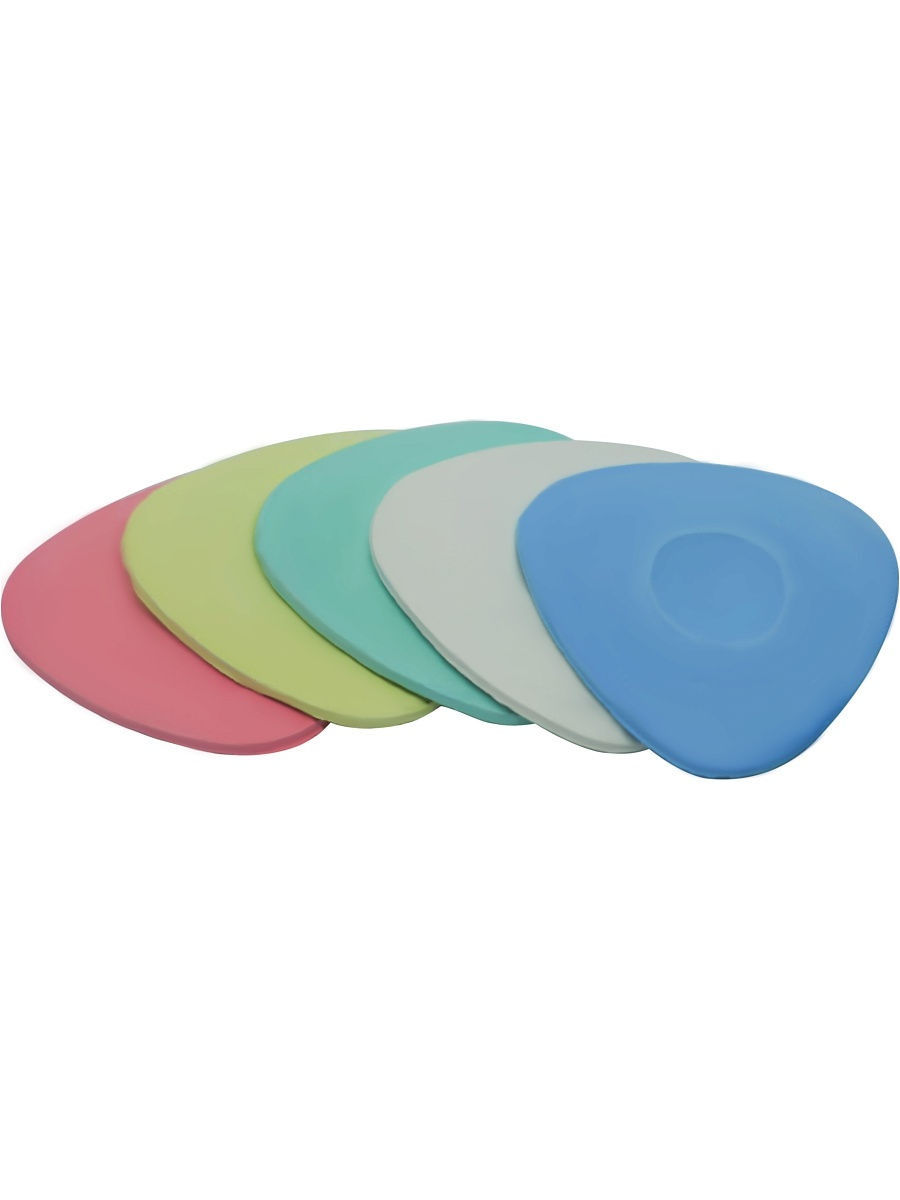 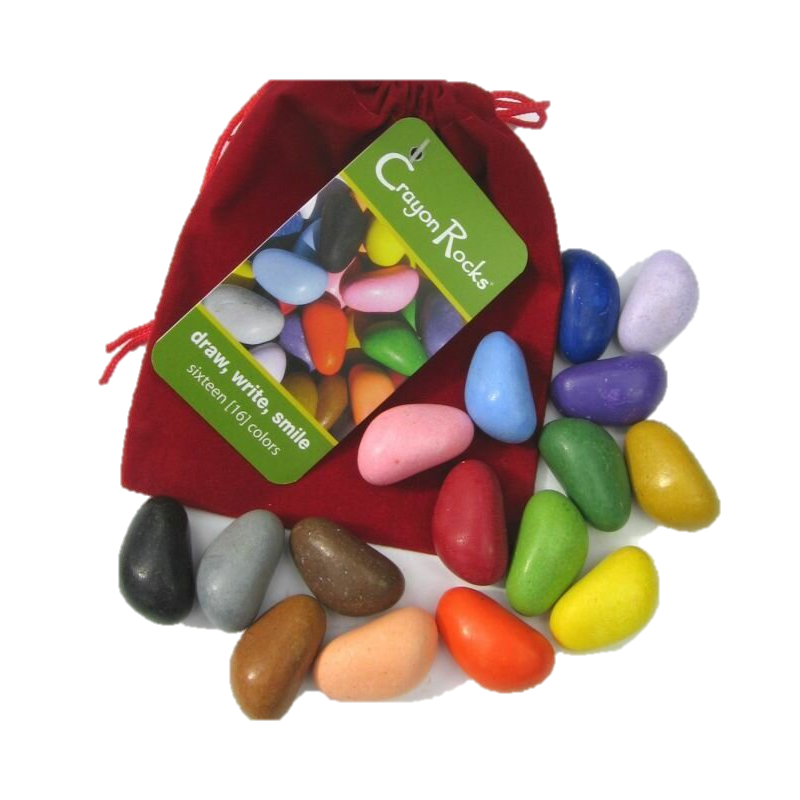 ПЛАСТИНКИ
ФИГУРКИ
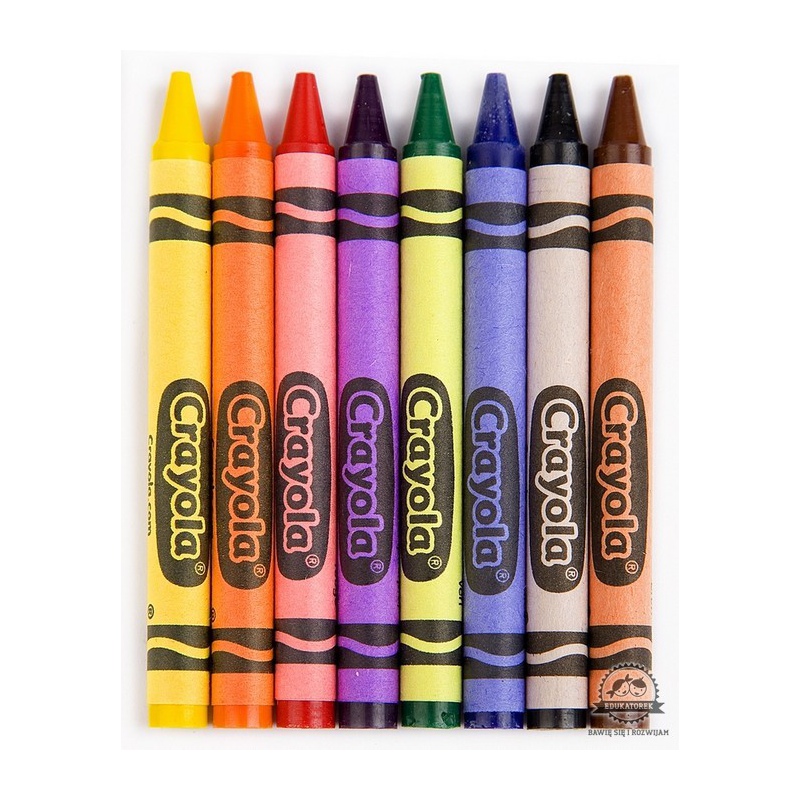 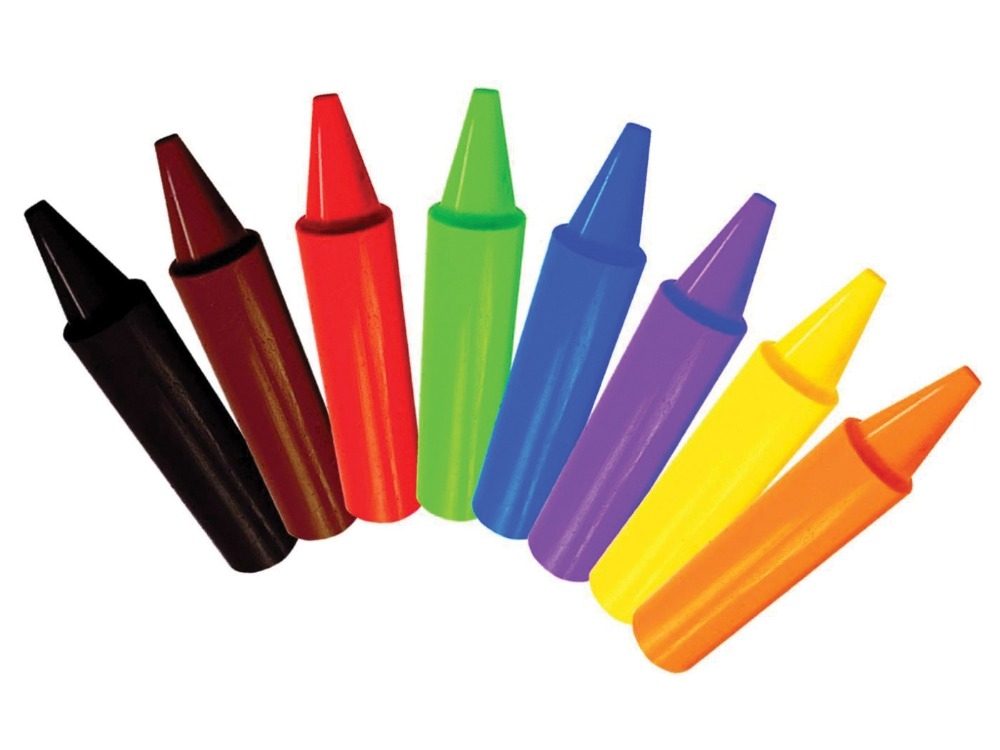 КАМУШКИ
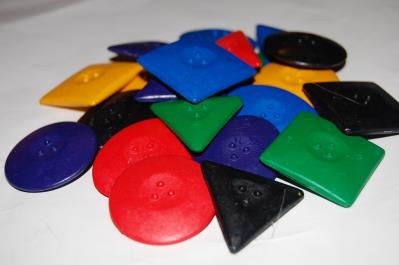 ТОНКИЕ ТУБУСЫ
ТОЛСТЫЕ ТУБУСЫ
ГЕОМЕТРИЧЕСКИЕ ФИГУРЫ
2. На чем можно рисовать мелками?
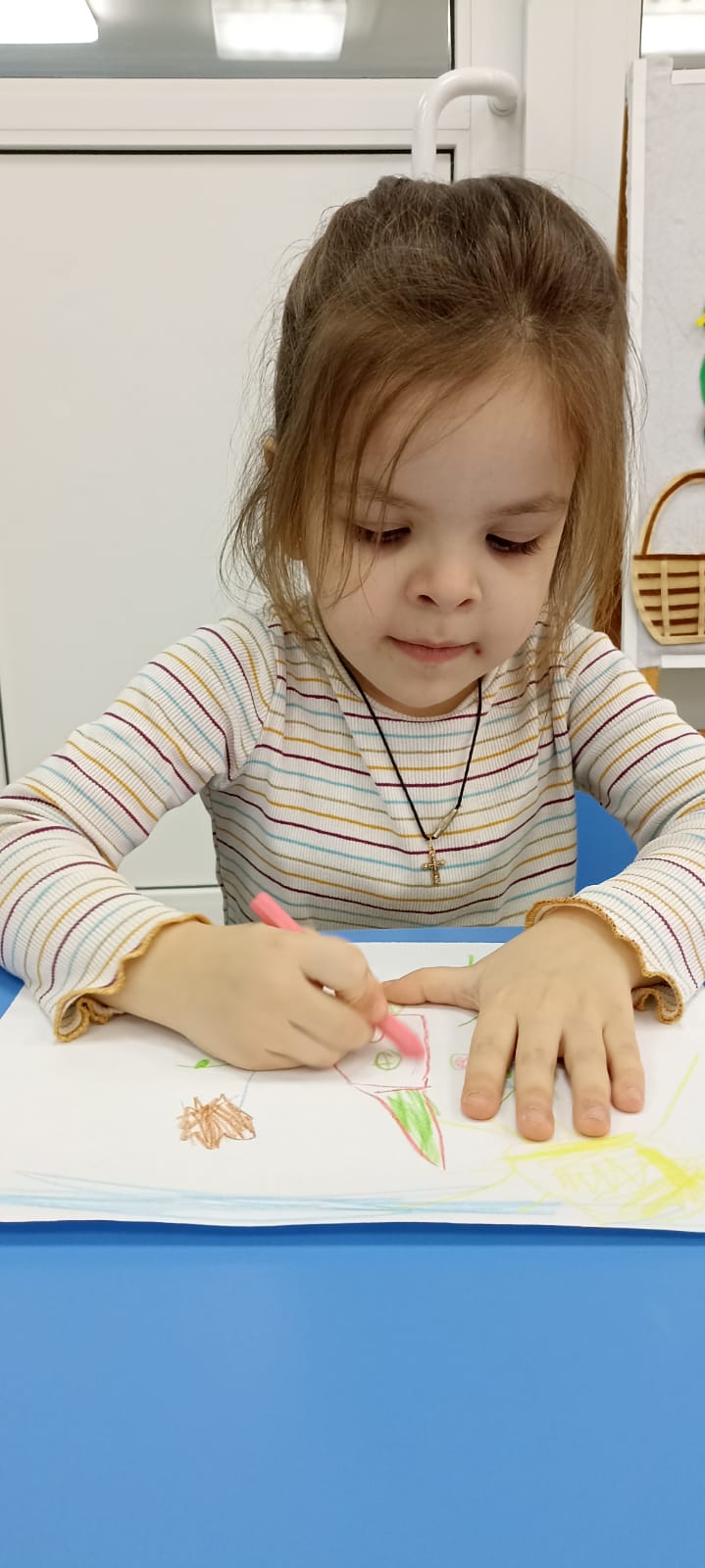 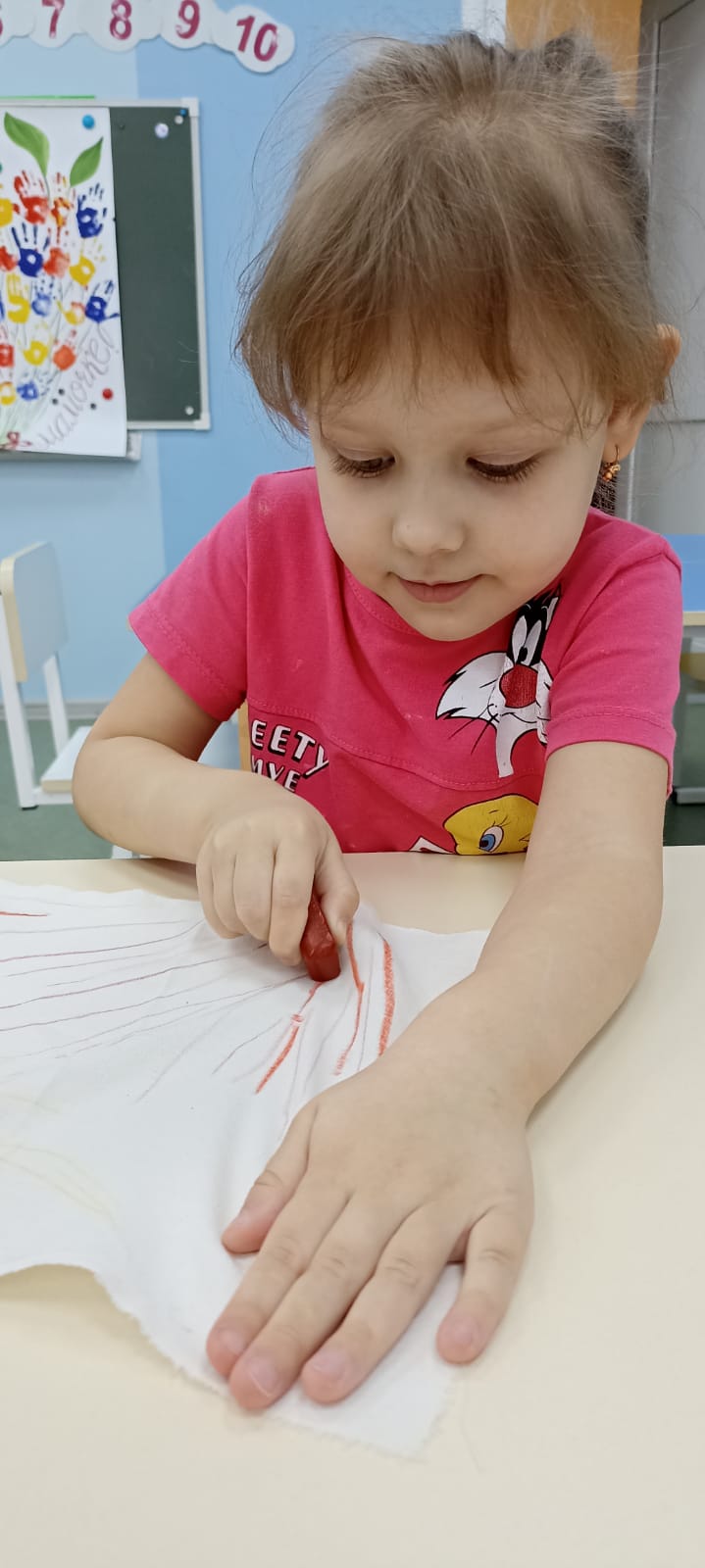 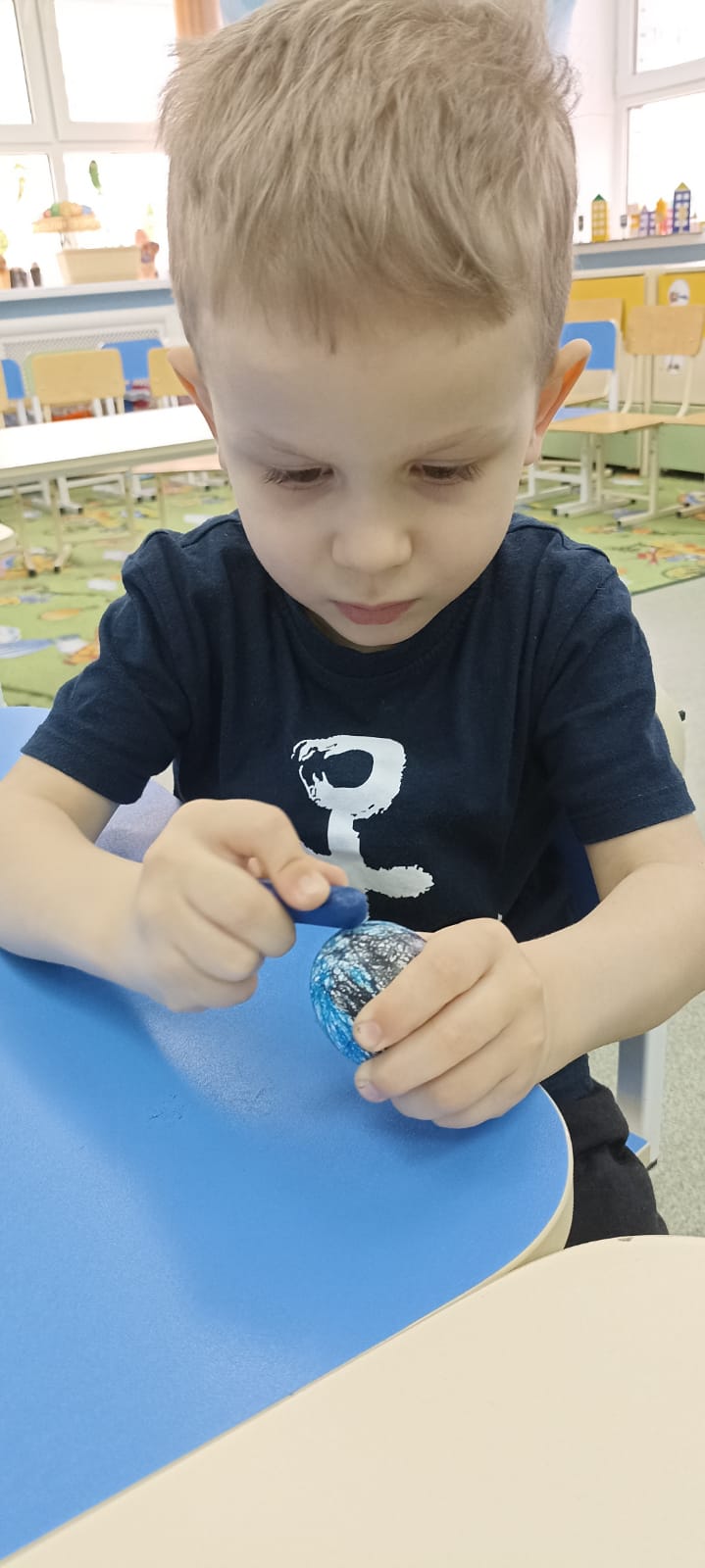 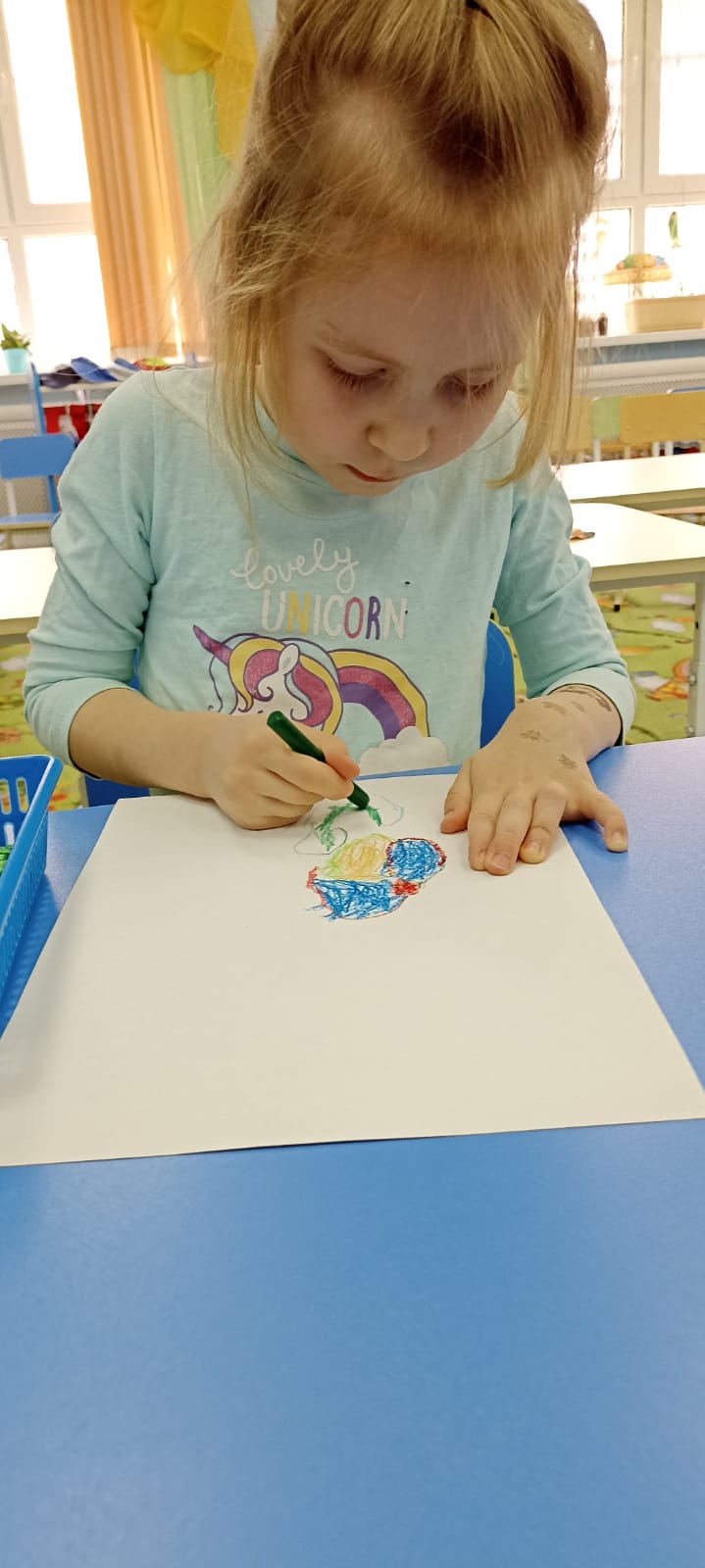 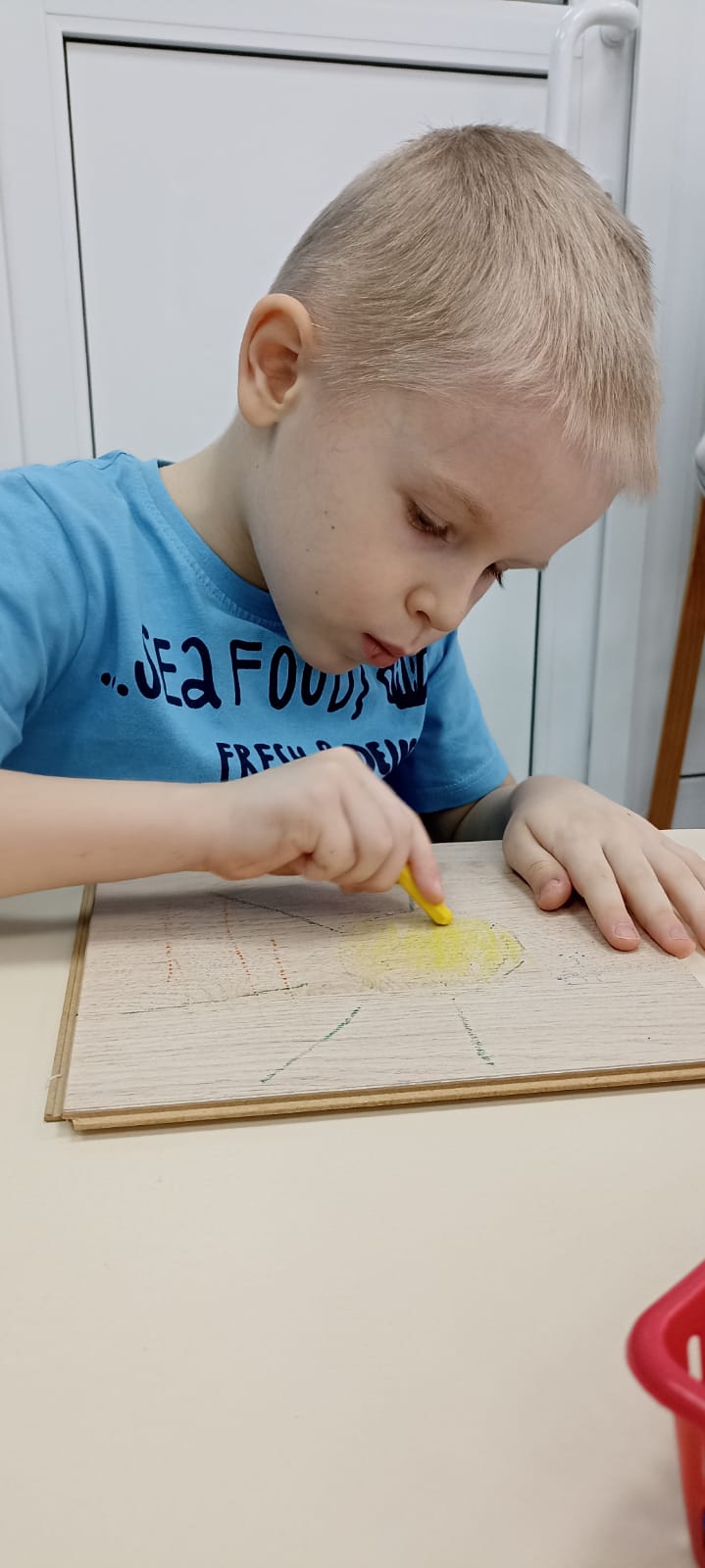 ТКАНЬ
ЛИСТ КАРТОНА
ЯЙЦО
ЛИСТ БУМАГИ
ДЕРЕВО
3. Воск отталкивает воду!
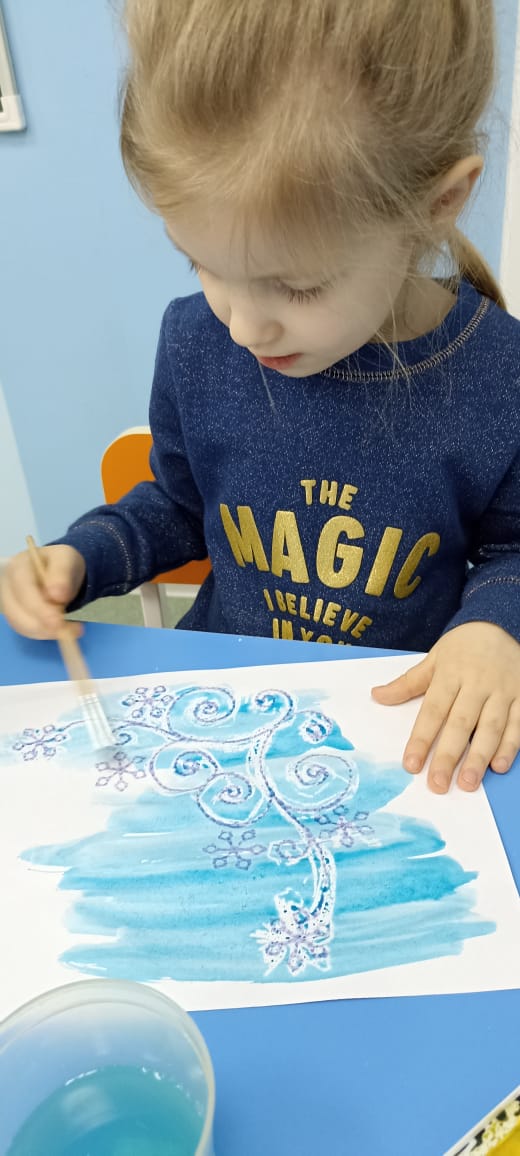 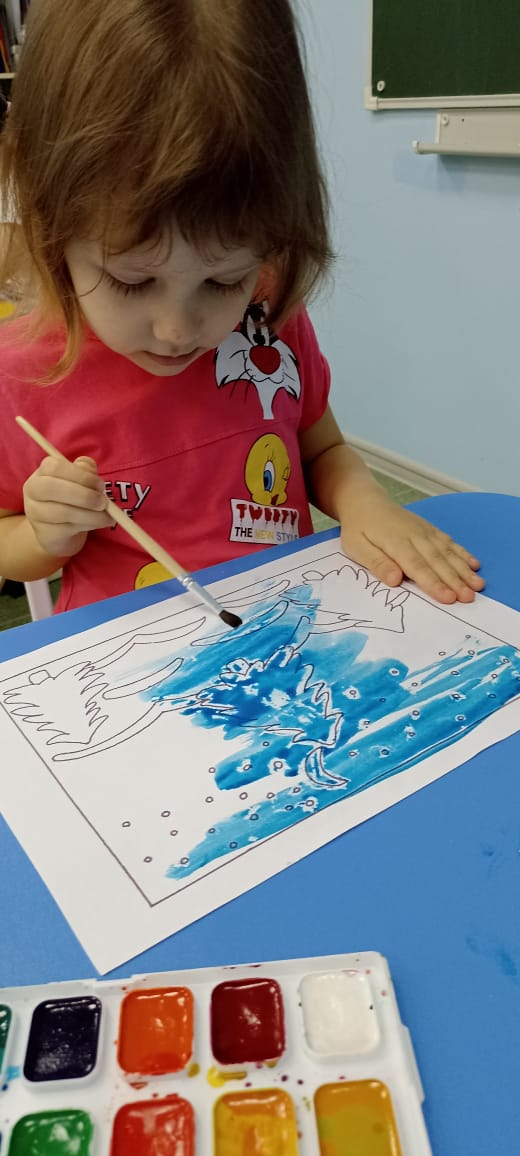 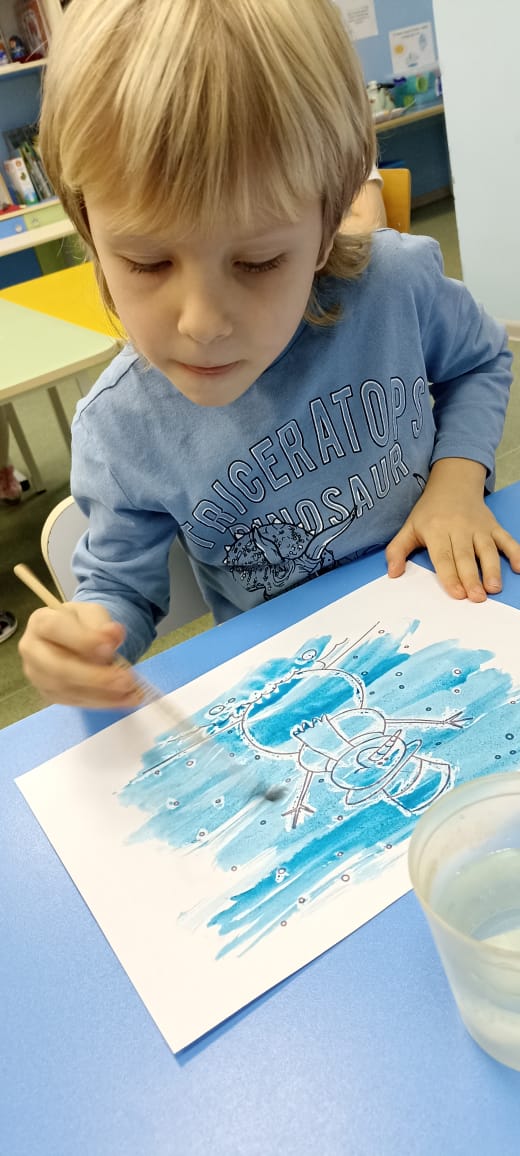 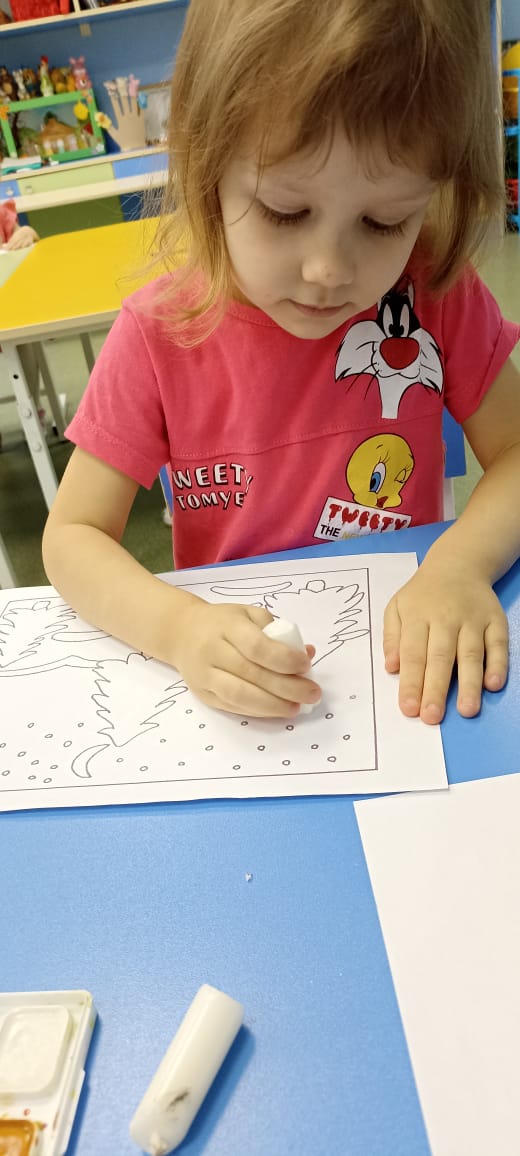 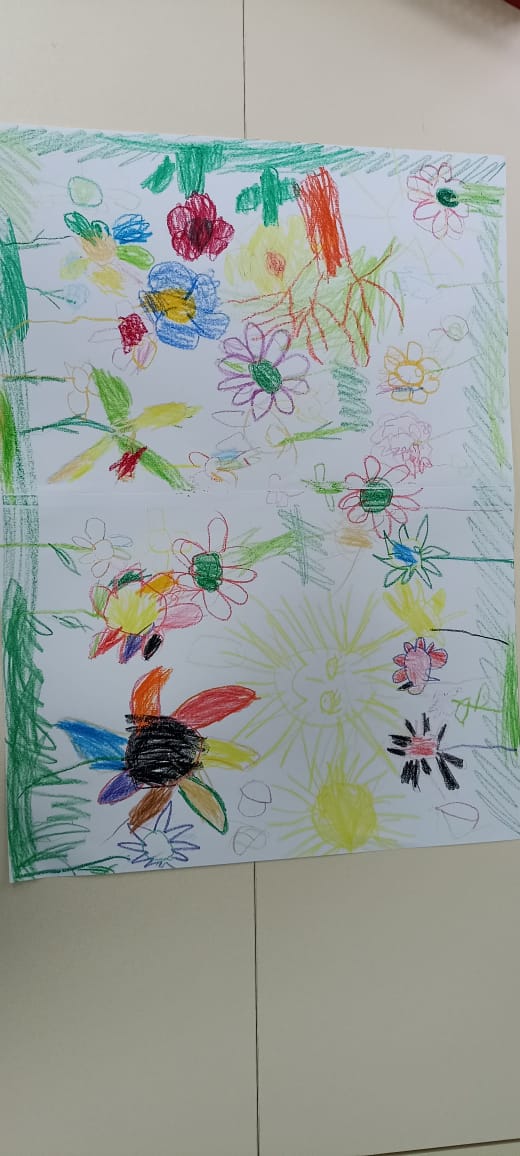